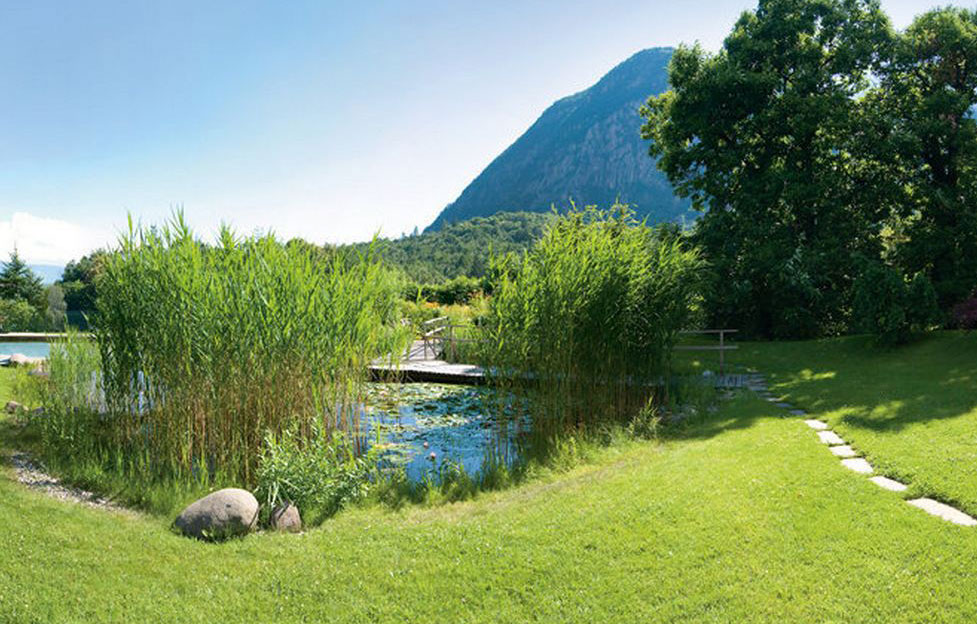 Matter and Energy in Plants
Key Terms
Material
The matter from which a thing can be made
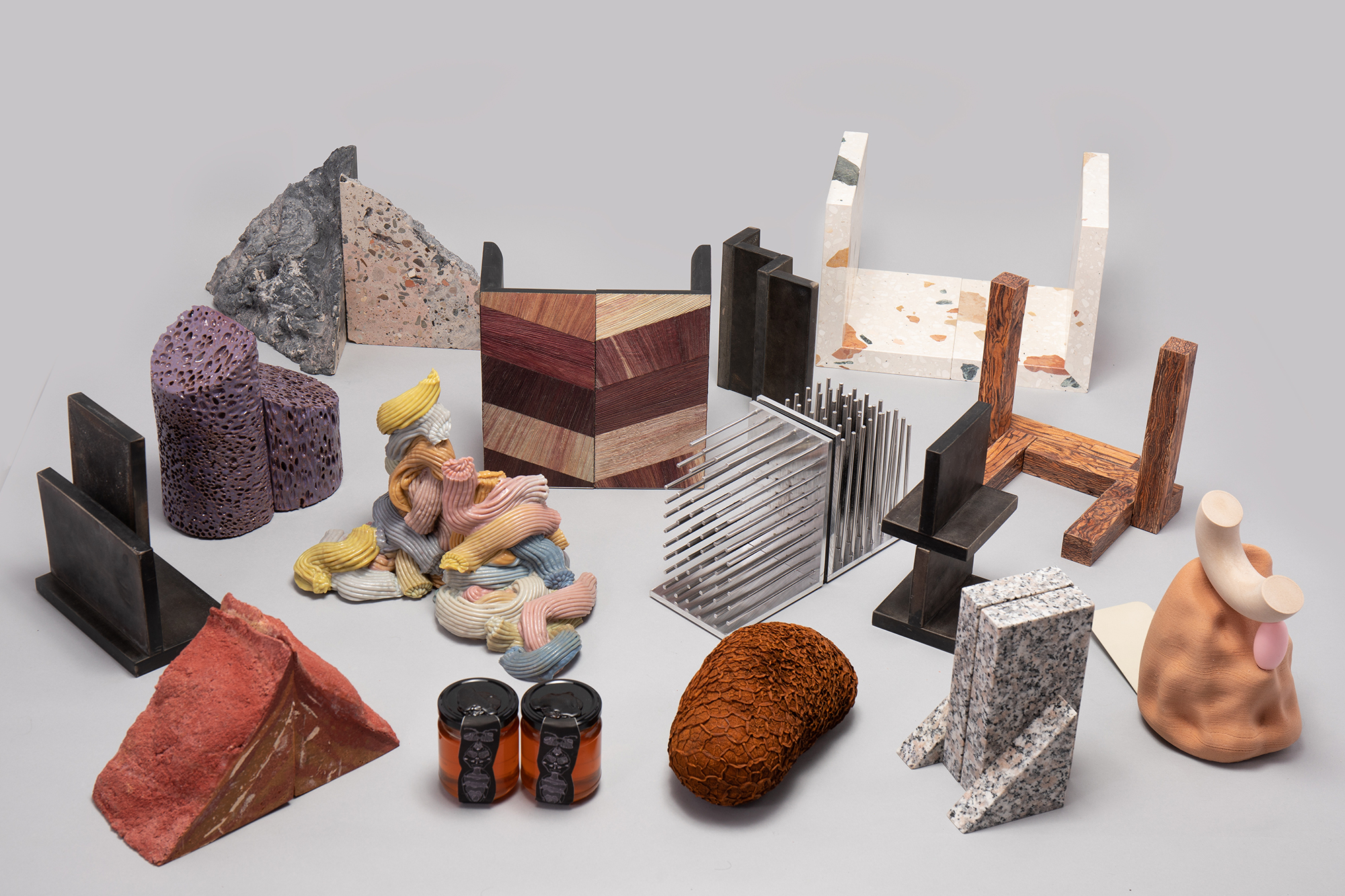 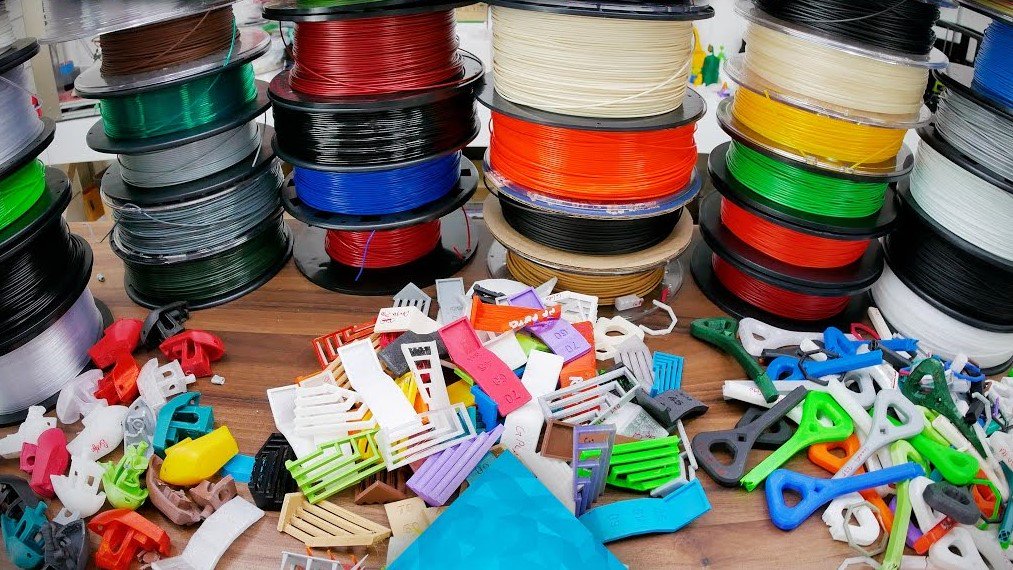 Growth
Increase in size, abundance, or complexity
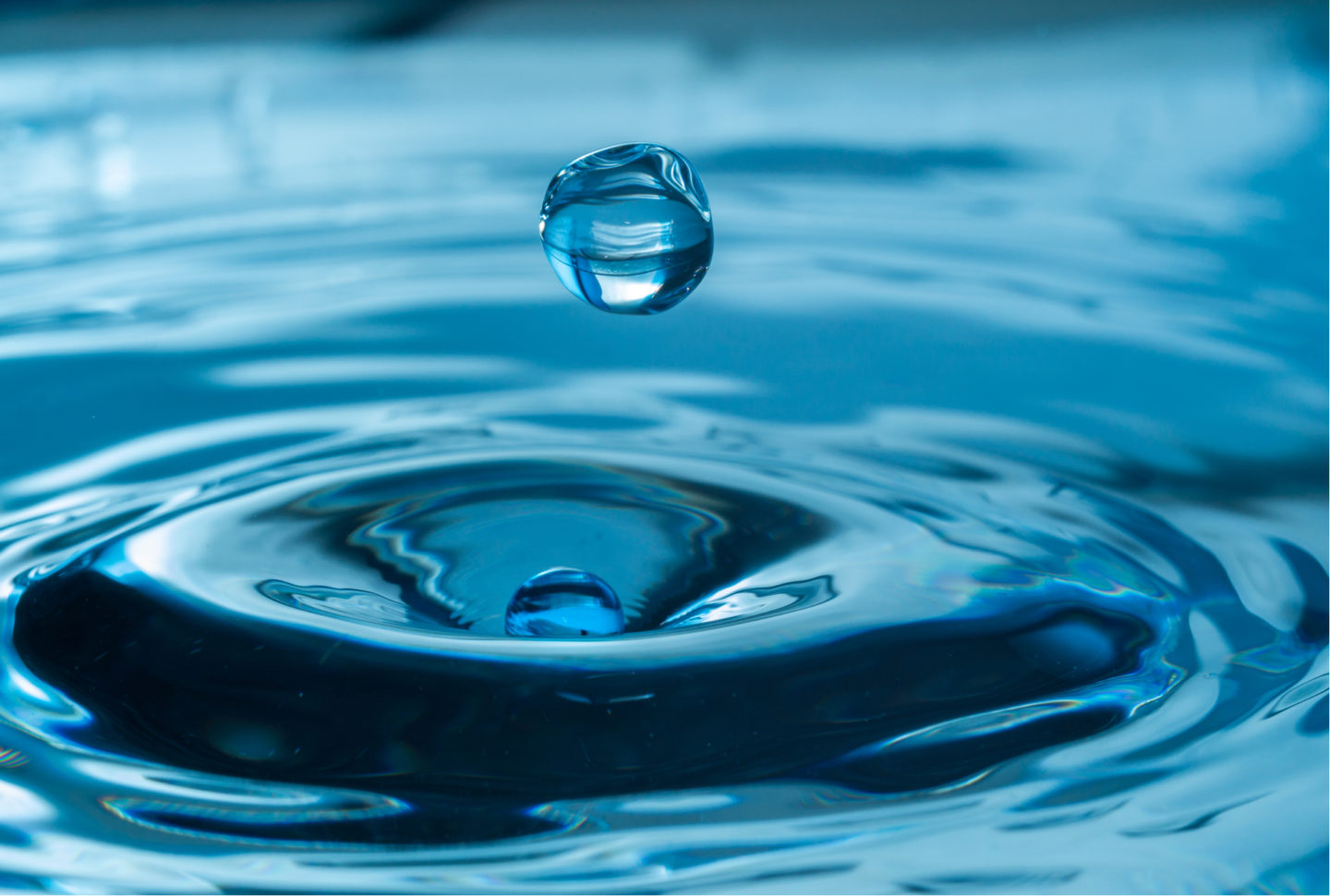 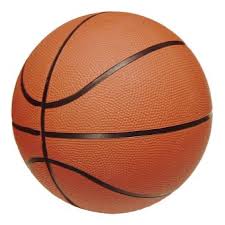 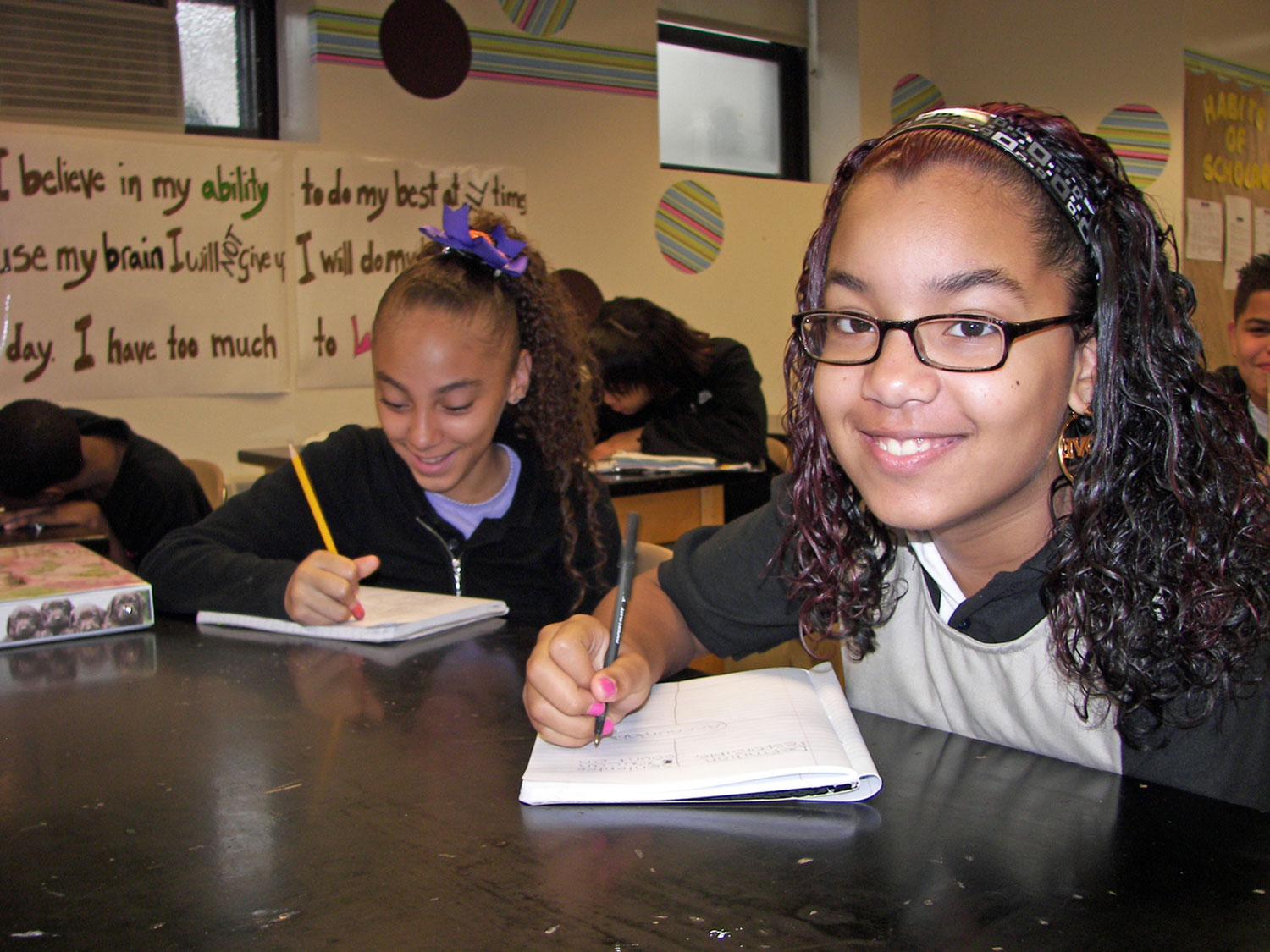 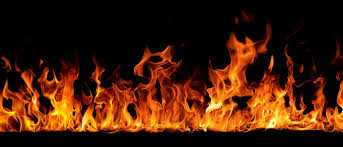 Matter
Anything that has volume and mass
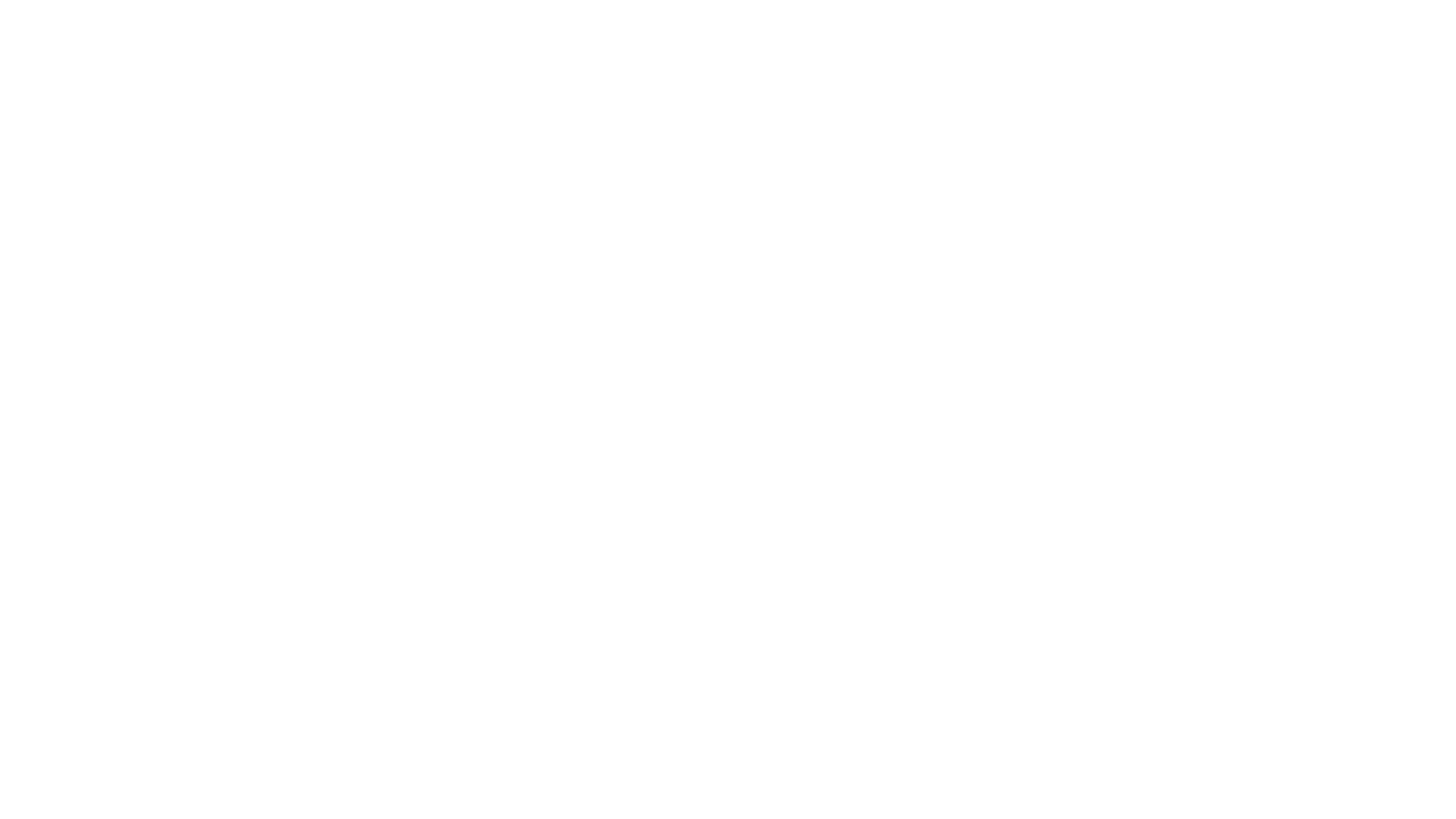 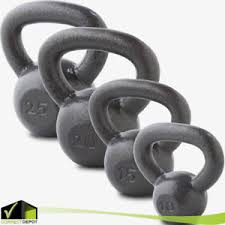 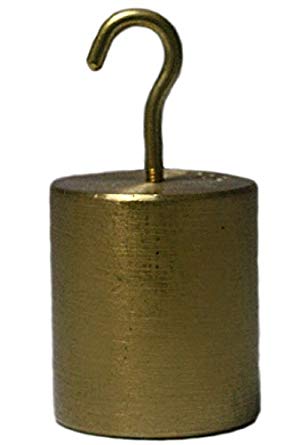 The heaviness of an object;  The force of gravity on mass equals weight.
Weight
Photosynthesis
The process where plants use sunlight, water, and carbon dioxide to produce sugar and release oxygen
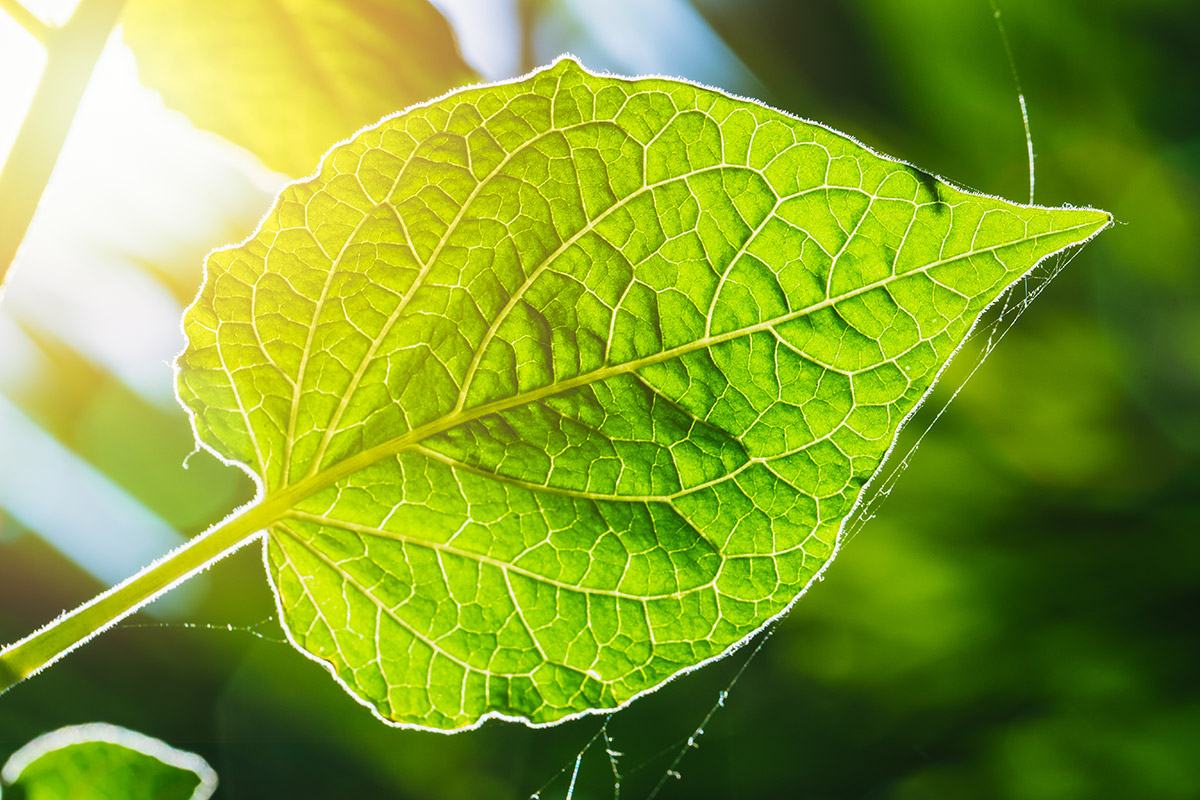 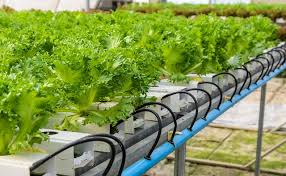 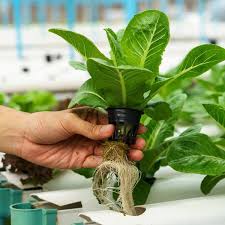 Hydroponics
a way of growing plants without soil, usually by providing a nutrient-rich water.
Aquaponics
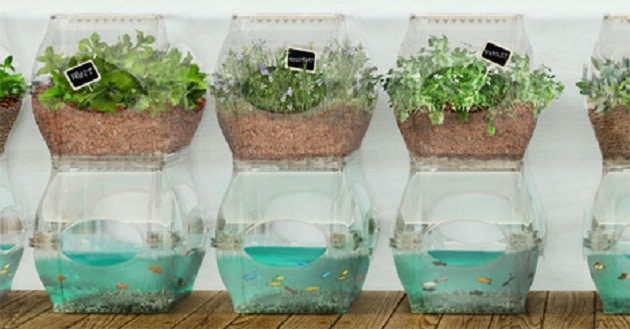 Aquaponics takes hydroponics to the next level by raising fish and other aquatic organisms, such as snails, crayfish, and shrimp, in the water supply and then pumping the fish water through the hydroponics system and then back to the fish tank.
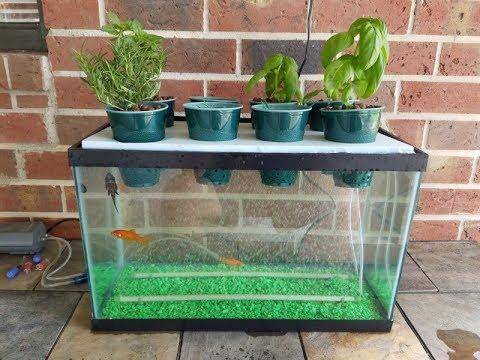 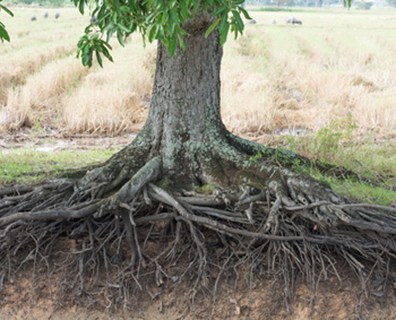 roots
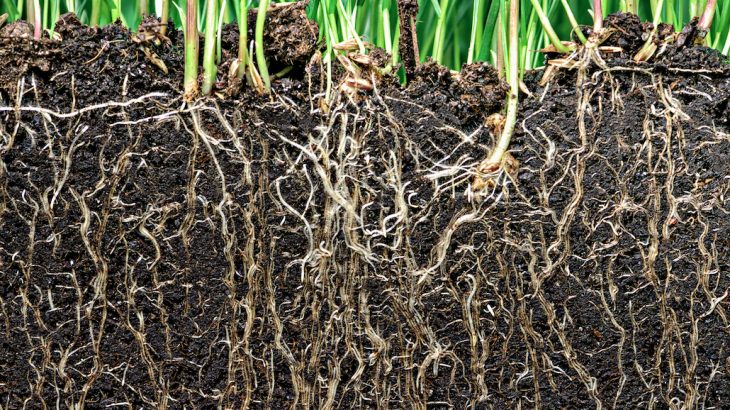 the part of the plant that anchors it in the ground               It absorbs water, minerals, and other nutrients from the soil.
plants
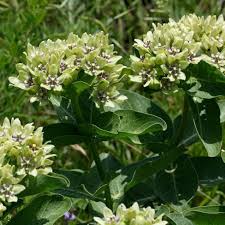 A type of organism that gets its energy directly from the Sun and is unable to move from place to place on its own.
Epiphytes (air plants)
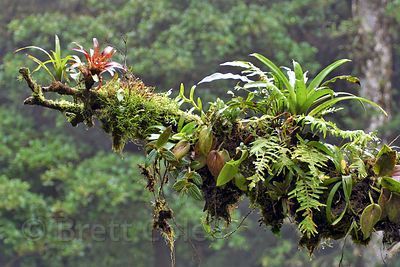 plants that grow on other plants, such as trees, and gather their nutrition from the air and rain.
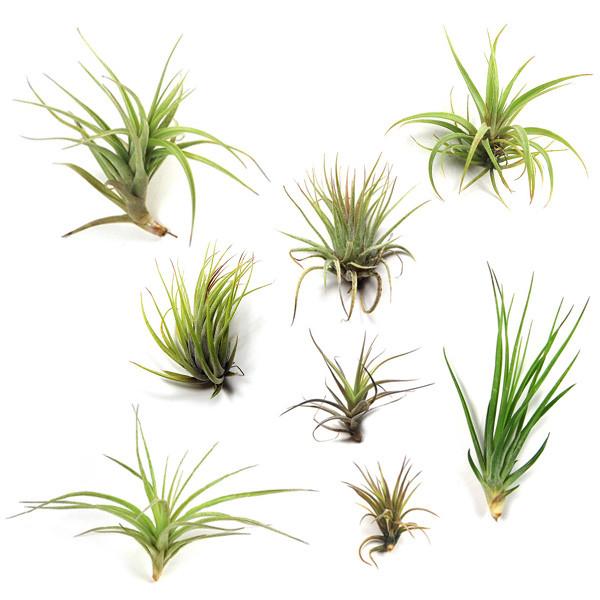 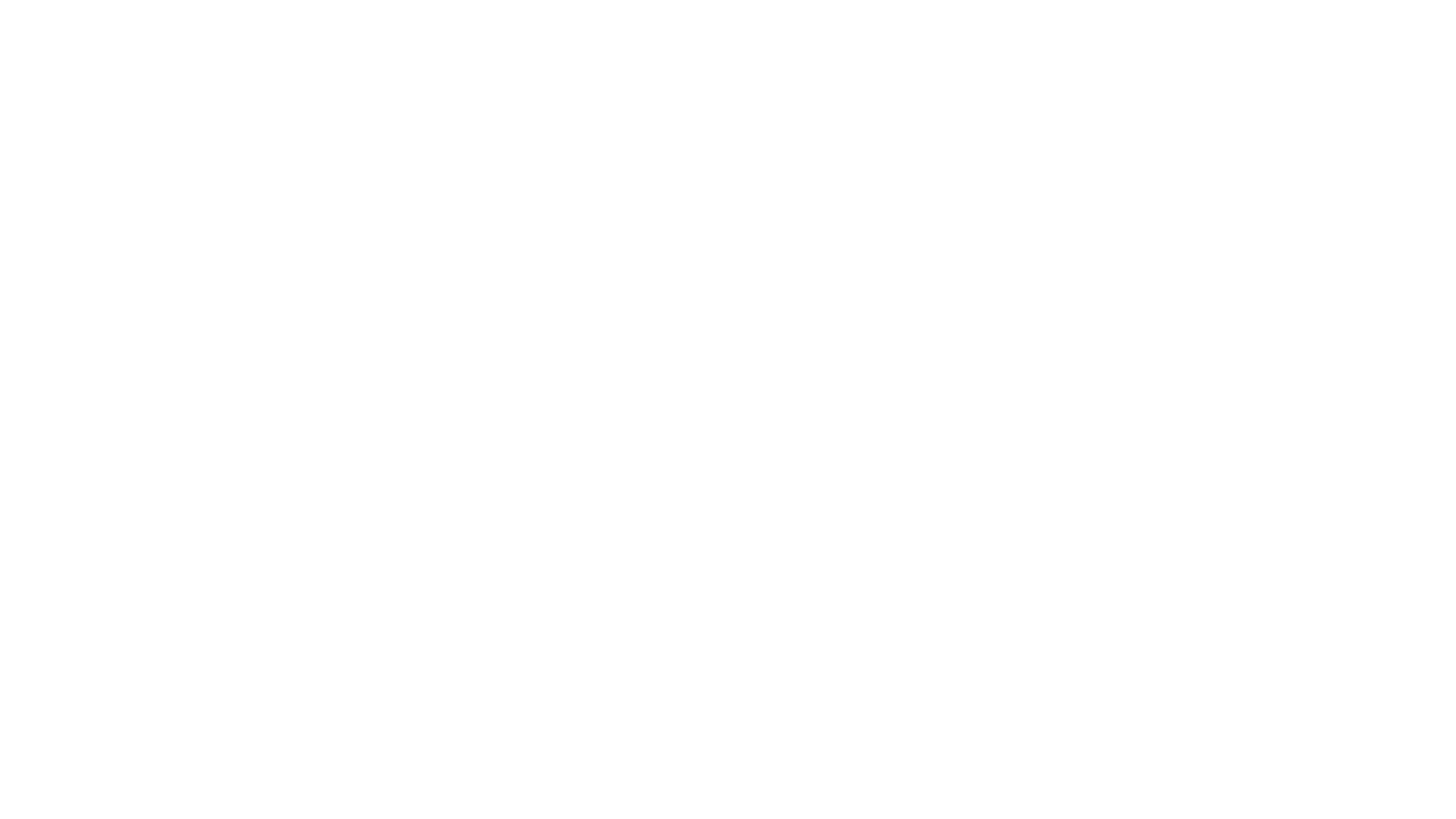 phytoremediation
the technologies that use living plants to clean up soil, air, and water contaminated with hazardous contaminants
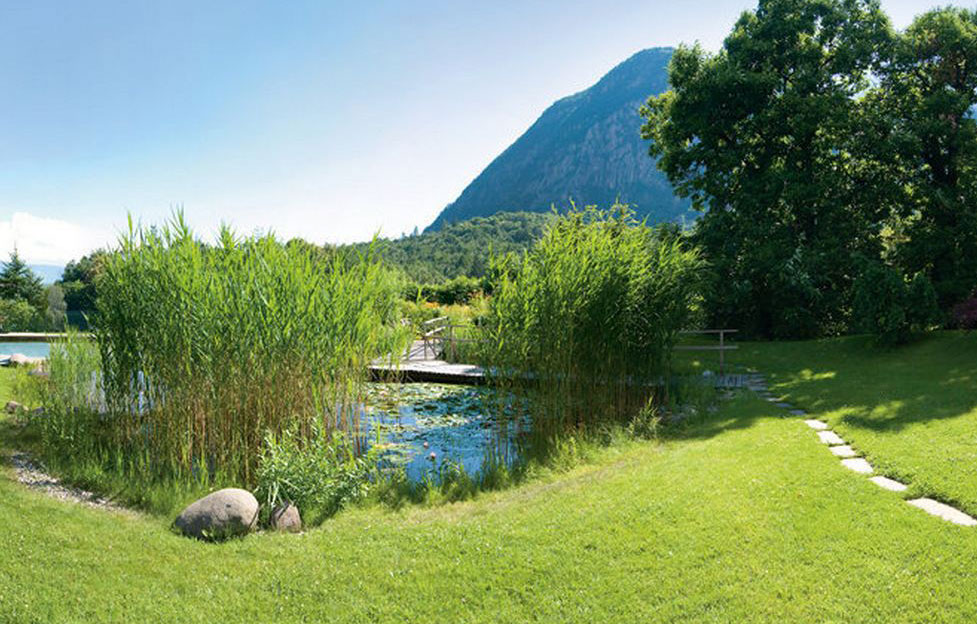